8. peatükk

TEGUTSEME!
Kui nõus sa oled?
Vali mõlema väite jaoks number 1–10:
Ma arvan, et minu mõtted ja tegevused ei mõjuta maailma oluliselt.
Kui mulle miski korda läheb, siis ma tahan sõna võtta või midagi teha, et toimuks muutus.
3
4
5
7
8
10
1
2
6
9
Pole
üldse
nõus
Pigem
olen
nõus
Pigem
pole  
nõus
Ei oska
öelda
Nõustun
täielikult
Sakineh Mohammedi Ashtiani
Sakineh Mohammedi Ashtiani on 43-aastane ema Iraanist, kes mõisteti 2006. aastal surma kividega surnuksloopimise läbi “abielurikkumise eest”.
Ajakirjandus sai tema karistusest teada intervjuude kaudu ta pojaga. Tema juhtum pälvis maailmas suurt tähelepanu ja 2011. aastal korraldati rahvusvaheline kampaania, sellest hoolimata istus Sakineh Tabrizi vanglas edasi.
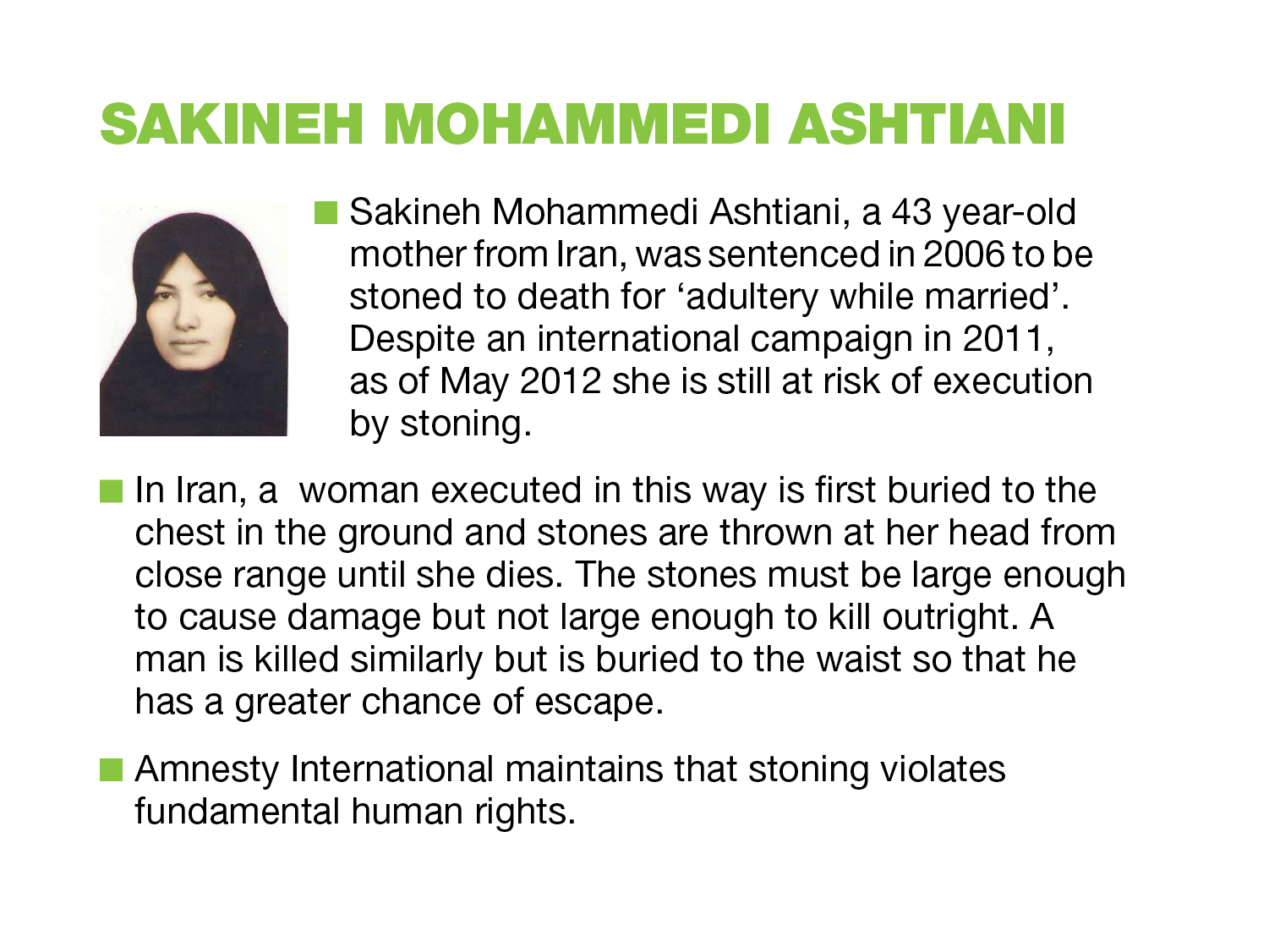 Kui Iraanis naine sellisel viisil hukatakse, kaevatakse ta esmalt rinnuni maa sisse ja siis visatakse teda lähedalt kividega kuni ta sureb. Kivid peavad olema küllalt suured, et vigastada, kuid mitte nii suured, et kohe tappa. Mehi hukatakse samal viisil, aga nemad kaevatakse vööni maa sisse, nii et neil on suurem põgenemisvõimalus.
 
Amnesty International seisab selle eest, et kividega surnuks loopimine on inimõiguste rikkumine.
Ma võtan sõna
Mis oli Eastlea kampaania eesmärk?	
Keda ja kuidas oleks nende kampaania võinud mõjutada?
Millistes paikades võiks nende kampaania mõju avaldada?
Kuidas oleks nad saanud kampaaniat paremini teha?
Mis sa arvad, miks ühinesid õpilased Amnesty grupiga?
Mis oli sinu arvates projekti kõige keerulisem osa?
Mida sinu arvates see kampaania korraldamise kogemus õpilastele juurde andis?